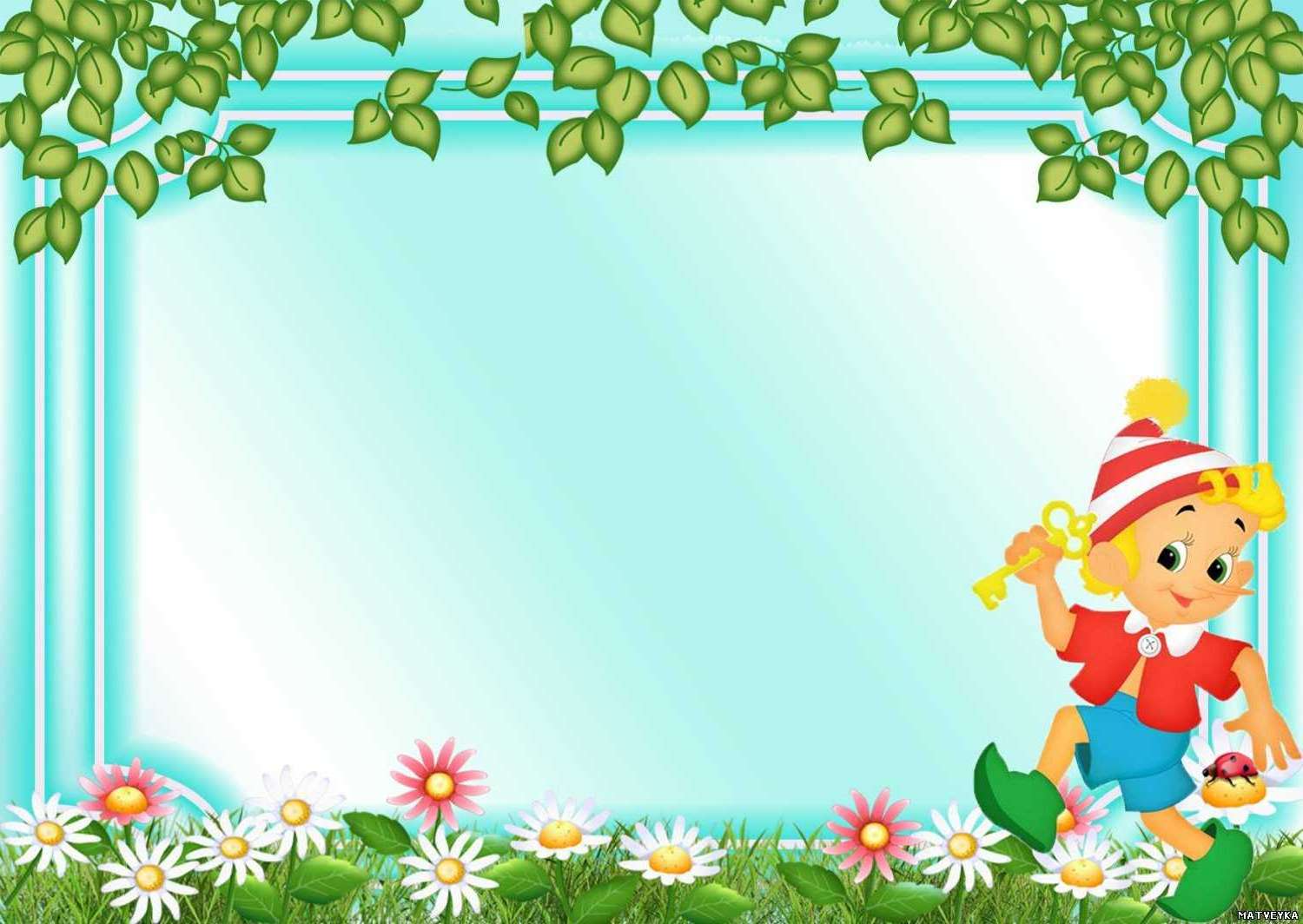 «Развитие математических способностей у детей дошкольного возраста через игровую деятельность».
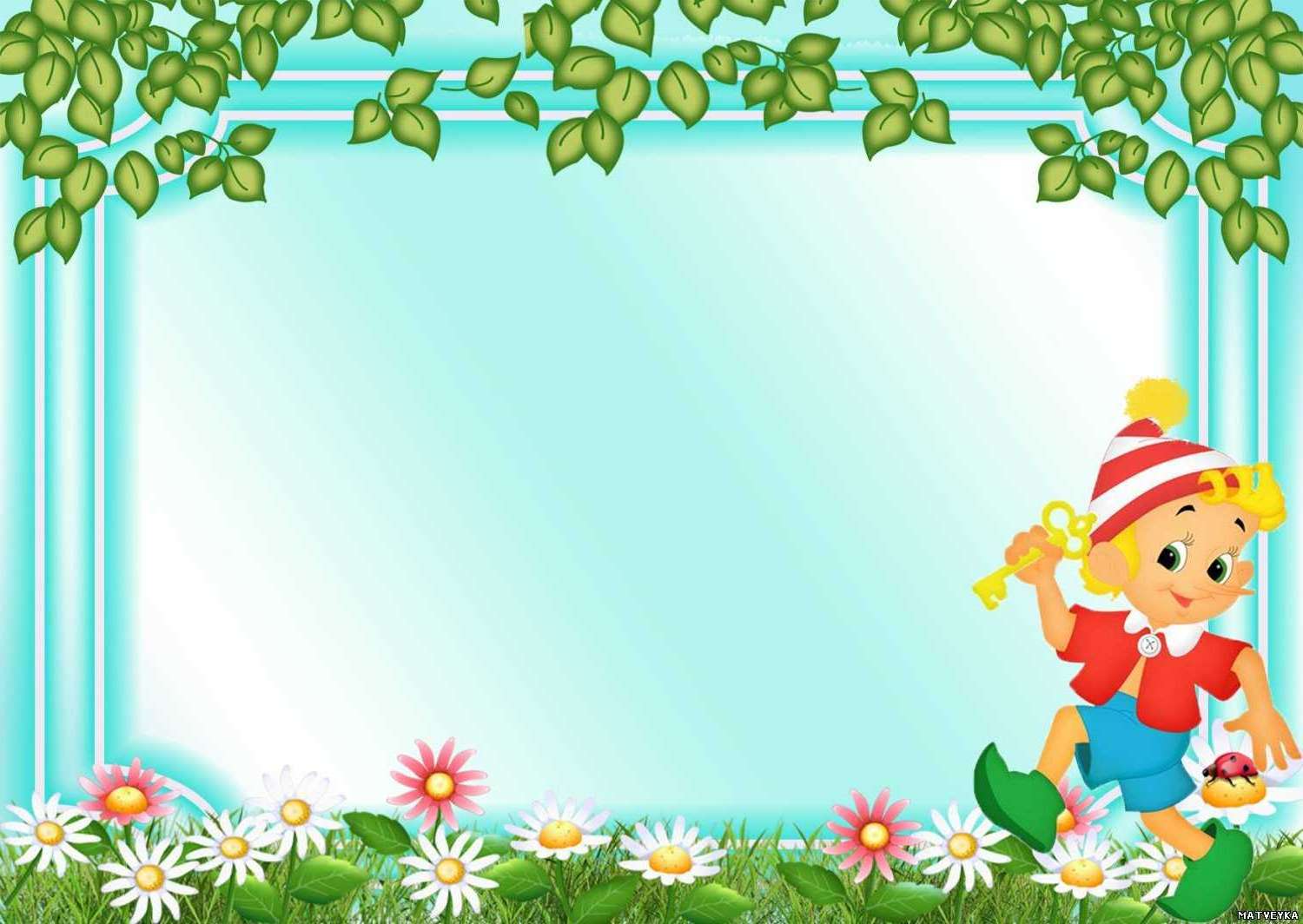 Цель моей работы: Обеспечение целостности образовательного процесса через  организацию занятий в форме упражнений игрового характера, содействие лучшему пониманию математической сущности вопроса, уточнение и формирование математических знаний у дошкольников. Создание  благоприятных  условий  для развития математических способностей,  развитие у ребенка интереса к математике в дошкольном возрасте.
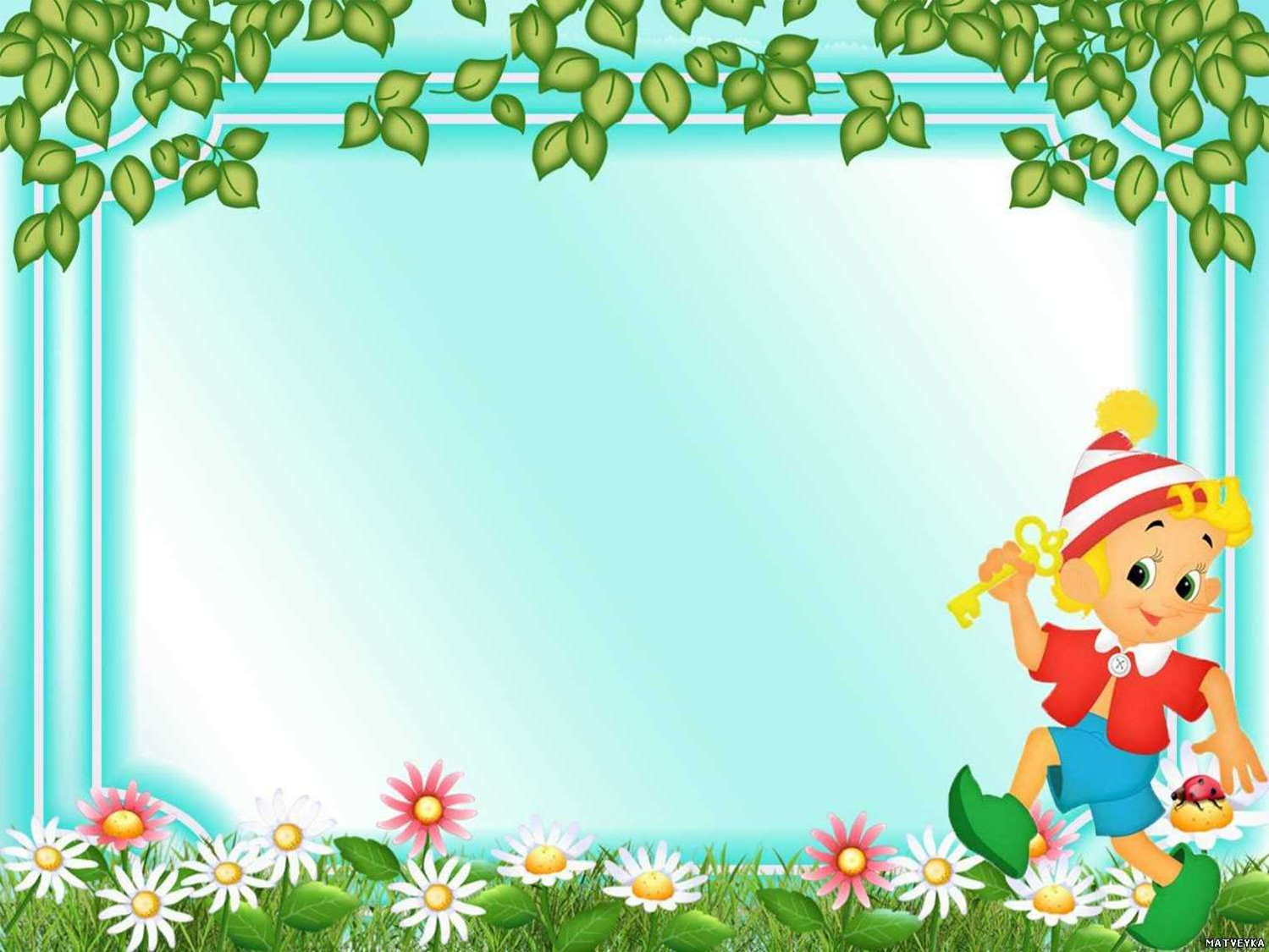 Перед собой я поставила следующие задачи:
Повышение собственного уровня знаний путем самообразования.
Организация совместной  деятельности взрослого с детьми.
Организация работы с родителями по развитию математических способностей через игровую деятельность.
Воспитать у дошкольника интерес к самому процессу обучения математике.                        
Сформировать у детей познавательный интерес, желание и привычку думать, стремление узнать новое.
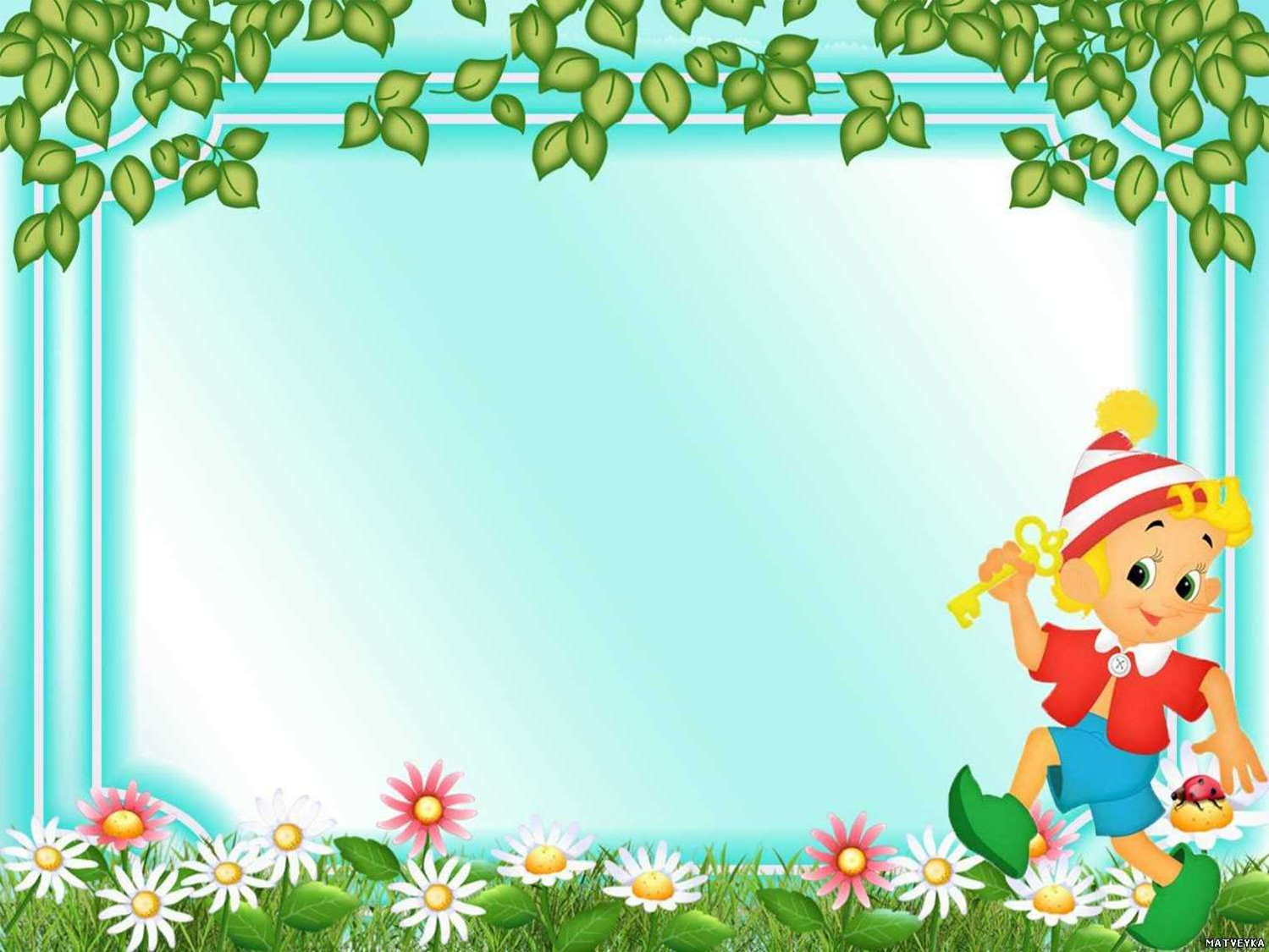 Формы работы:
занятие; 
развивающие игры; 
задачи-шутки; 
развивающие игры и упражнения; 
игры-головоломки; 
загадки.
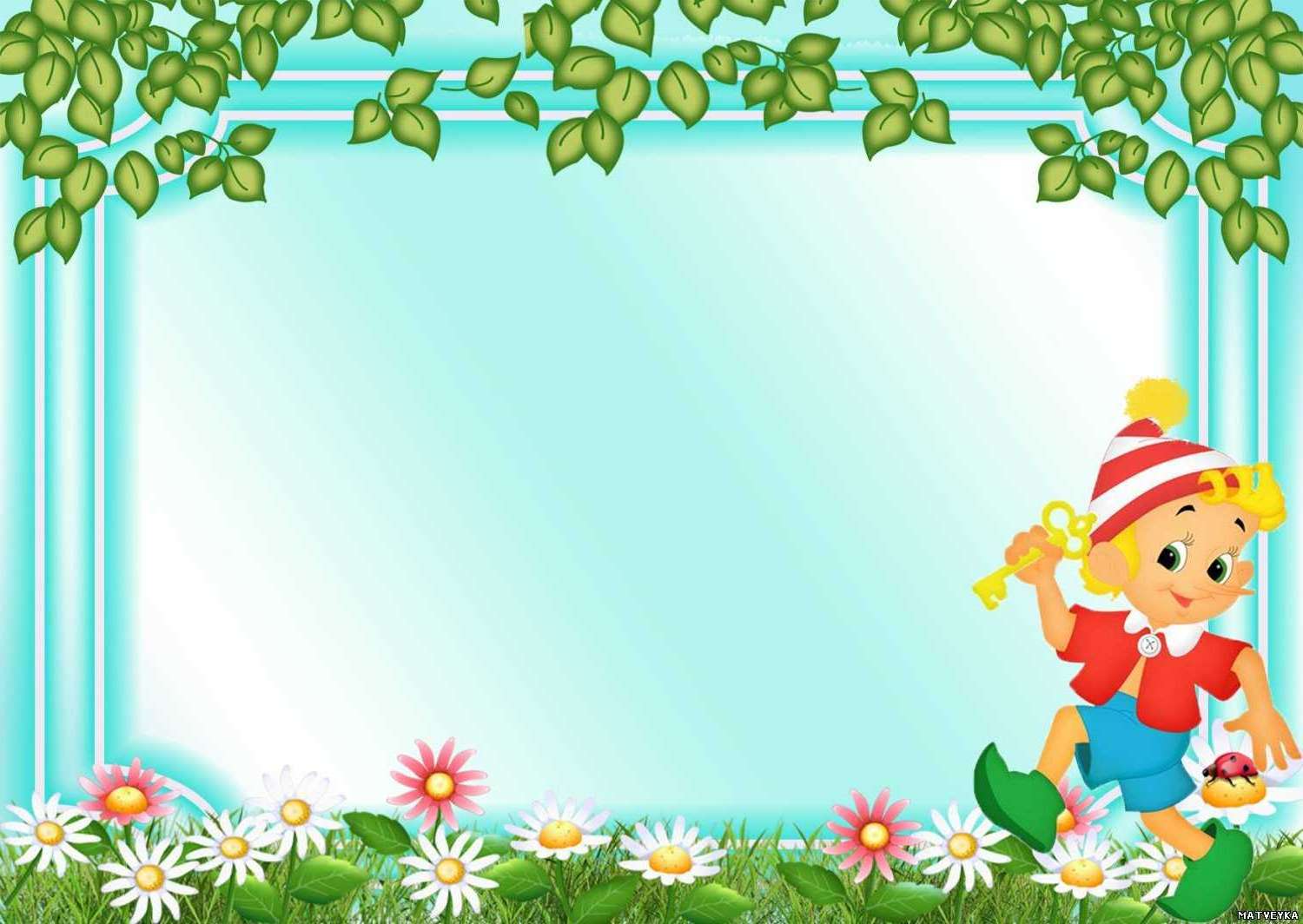 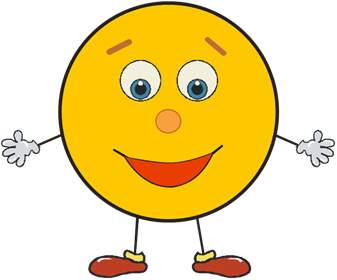 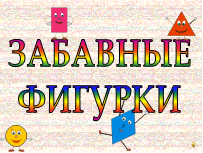 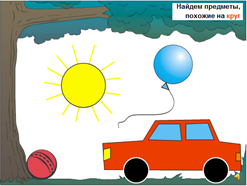 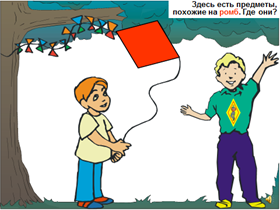 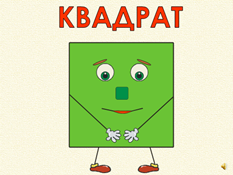 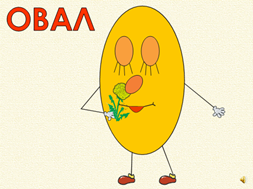 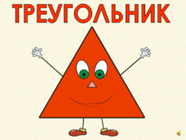 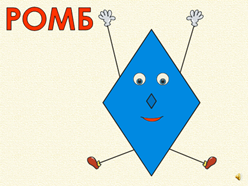 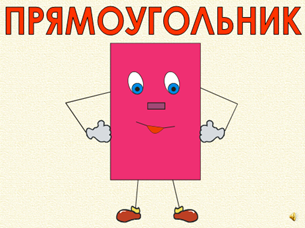 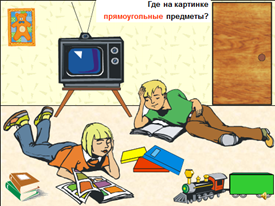 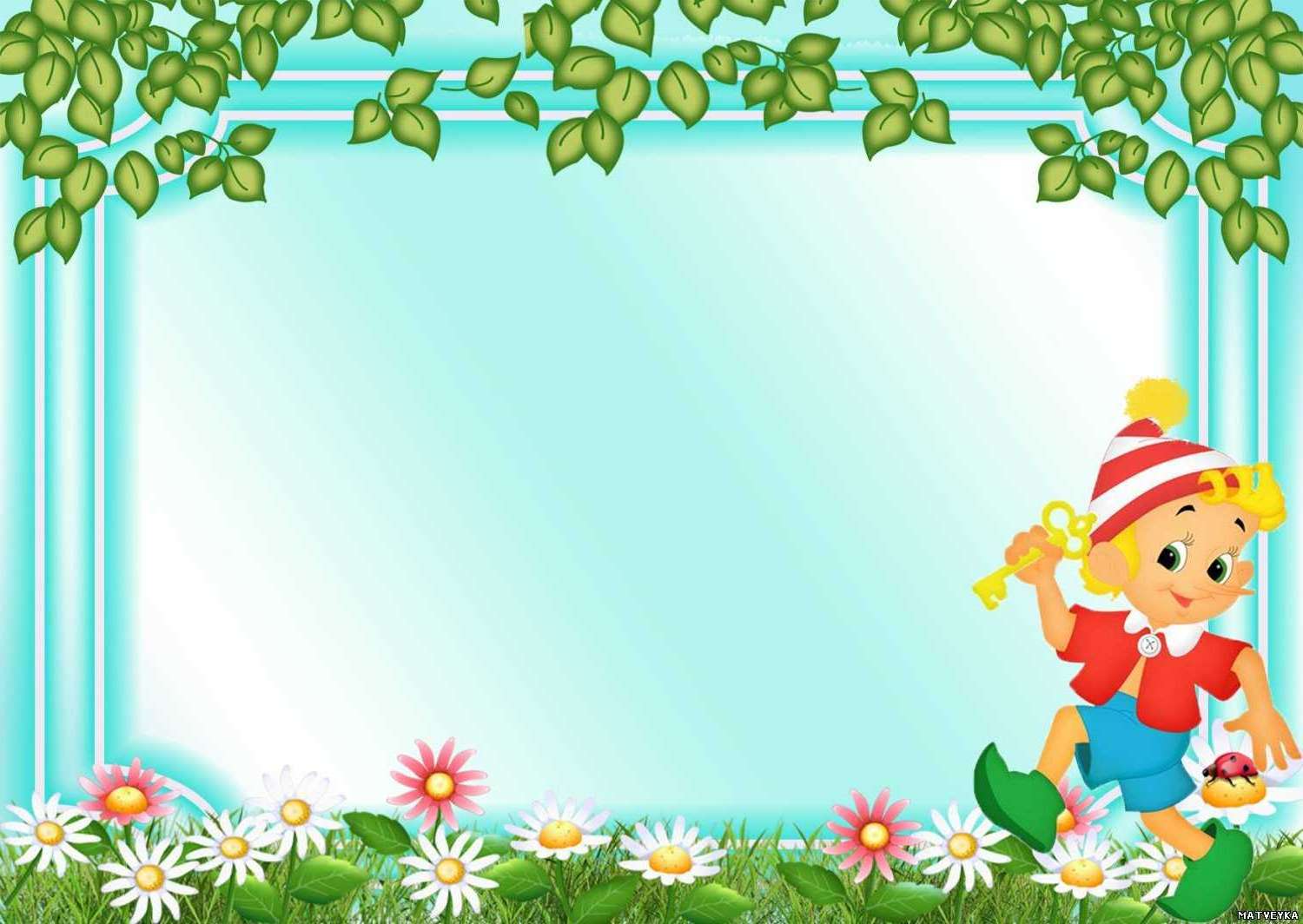 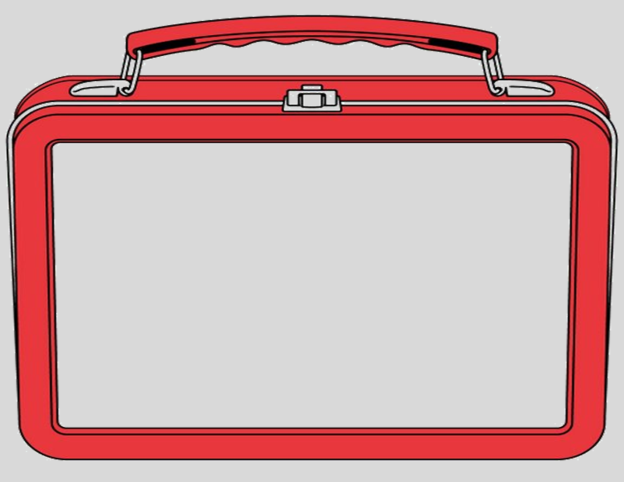 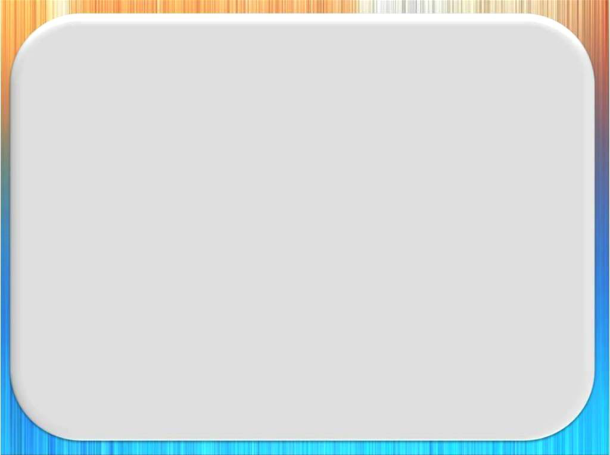 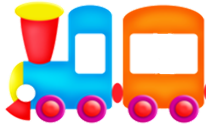 Математический поезд
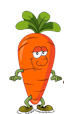 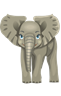 1
1
+
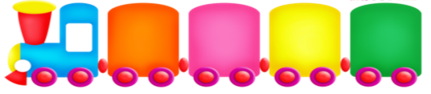 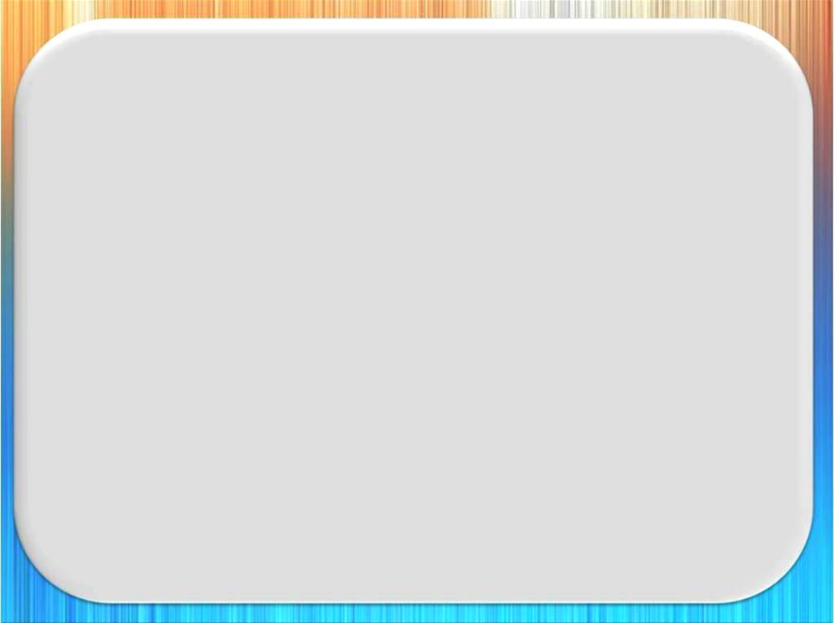 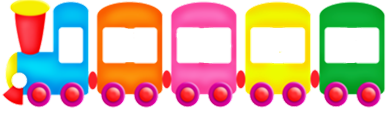 2
+
3
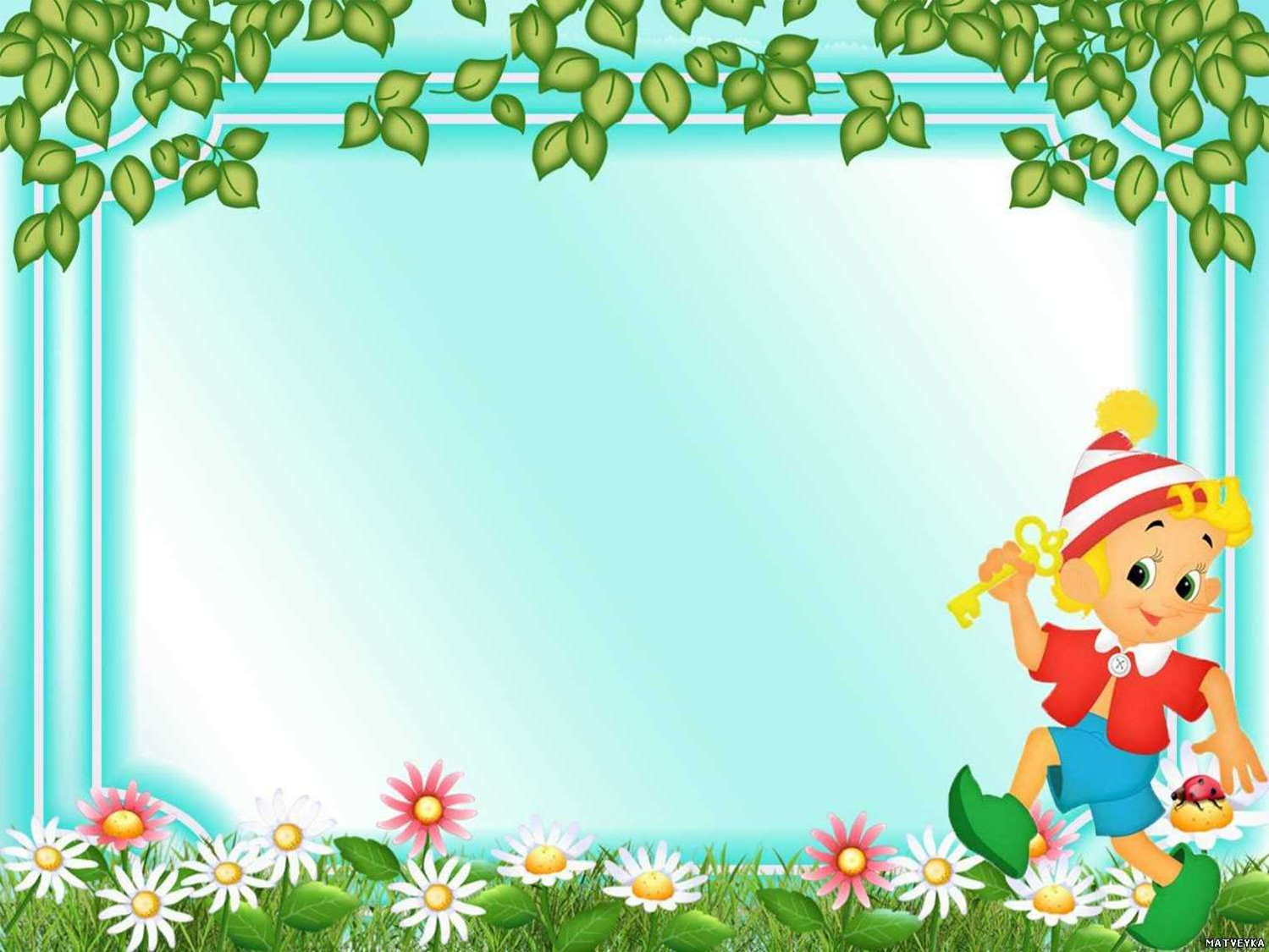 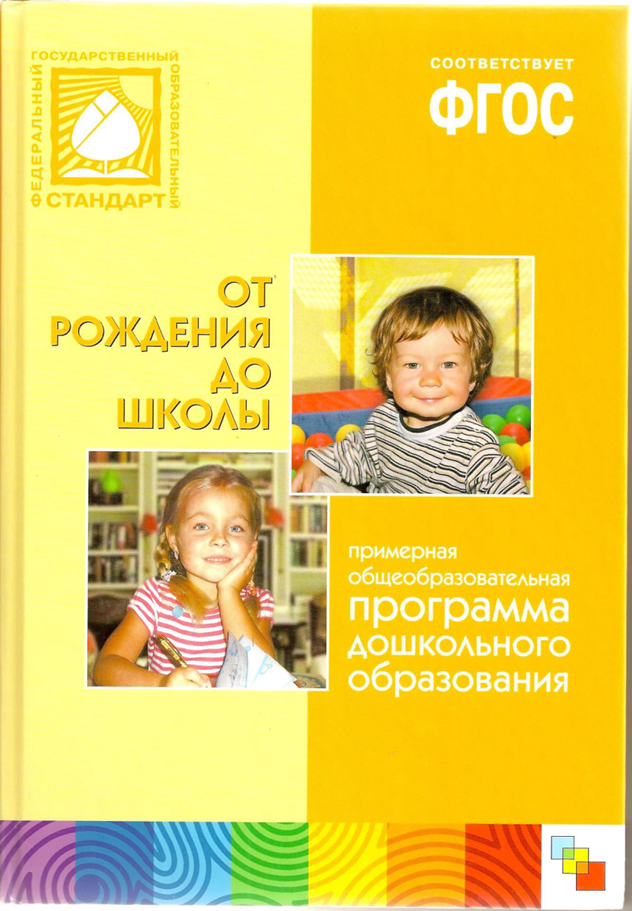 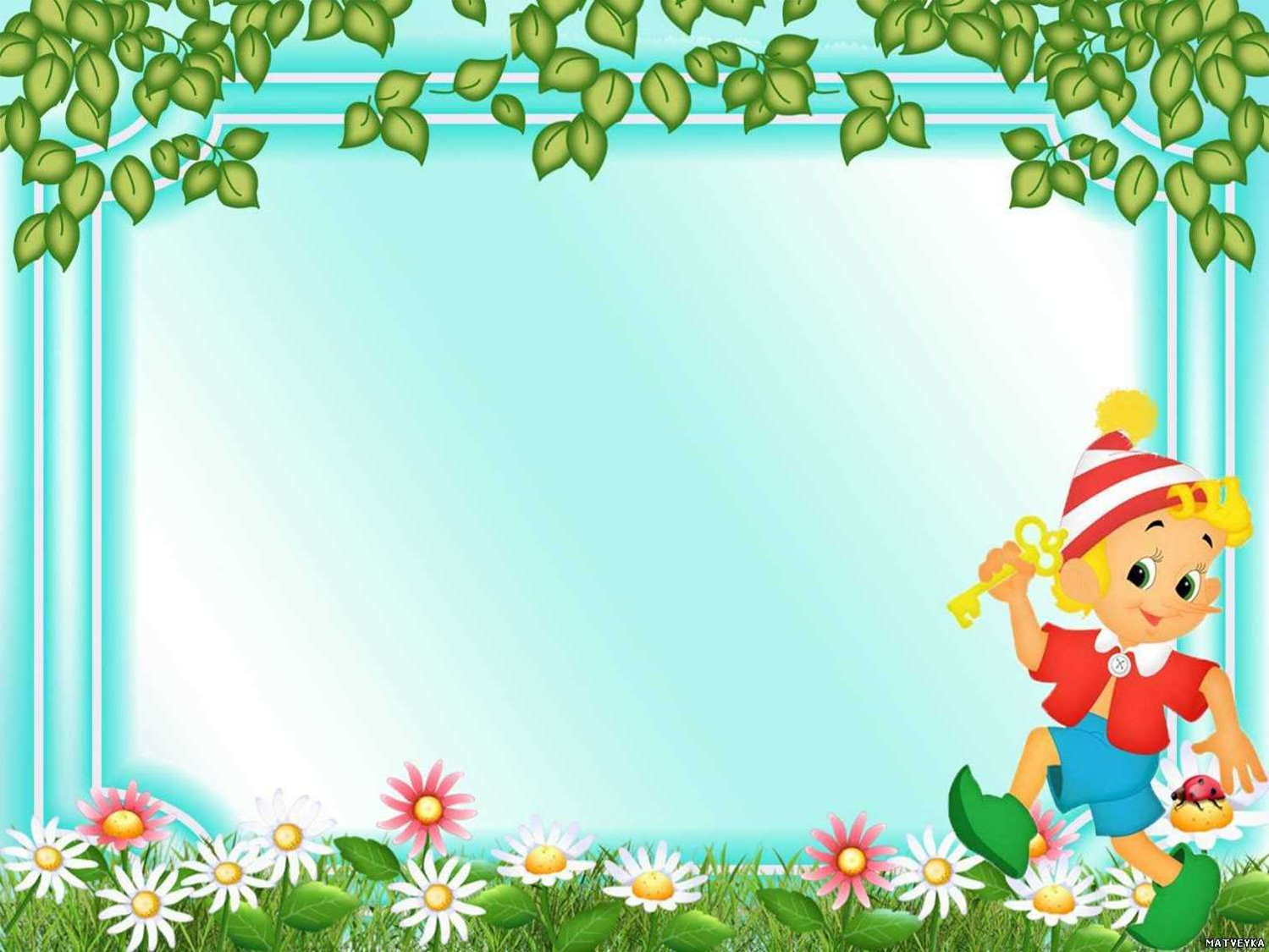 Интеллектуальные умения: 
наблюдение; 
умения видеть проблему; 
умения формировать вопросы (восполнение недостатка информации); 
умения выдвигать гипотезу; 
давать определение понятиям; 
сравнивать; 
структурировать; 
классифицировать; 
наблюдать; 
делать выводы;
доказывать и защищать идеи.
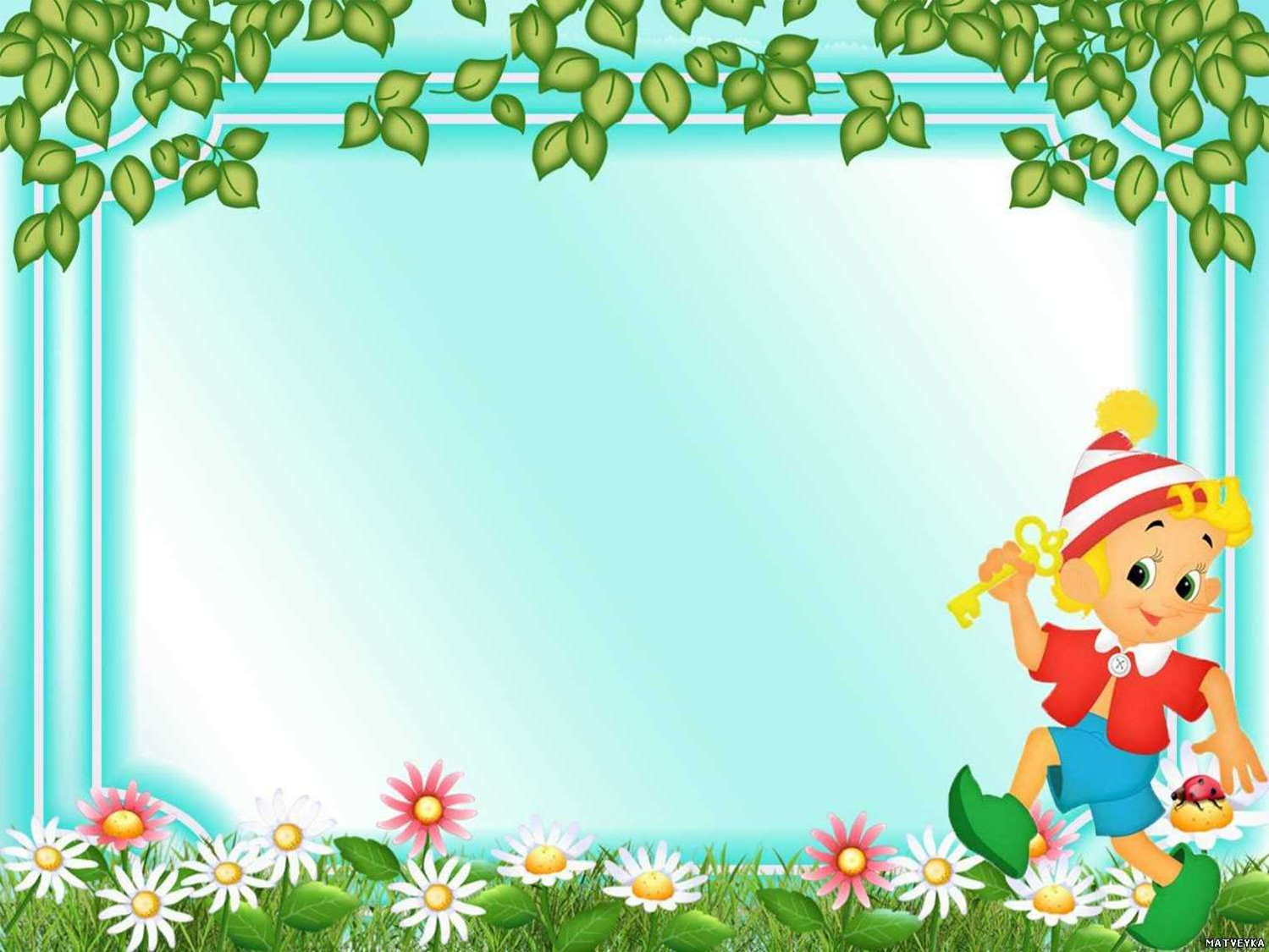 «Сколько не хватает? »
«Весёлый счёт»
 «Мои первые цифры»
 «Считаем и читаем»;
 «Считалочка с Маугли»
«Я умею считать»
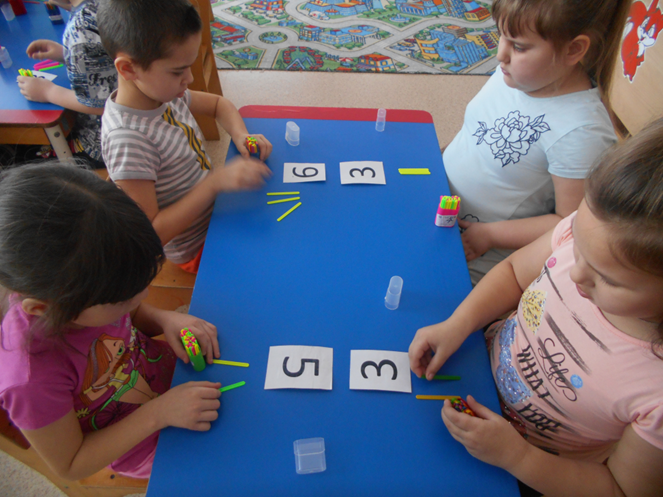 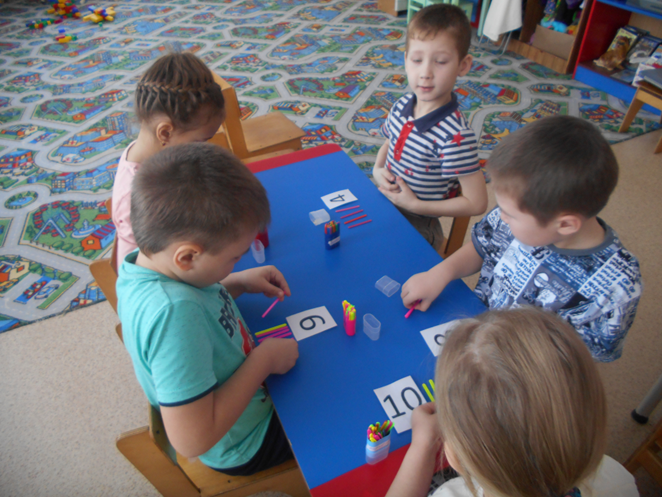 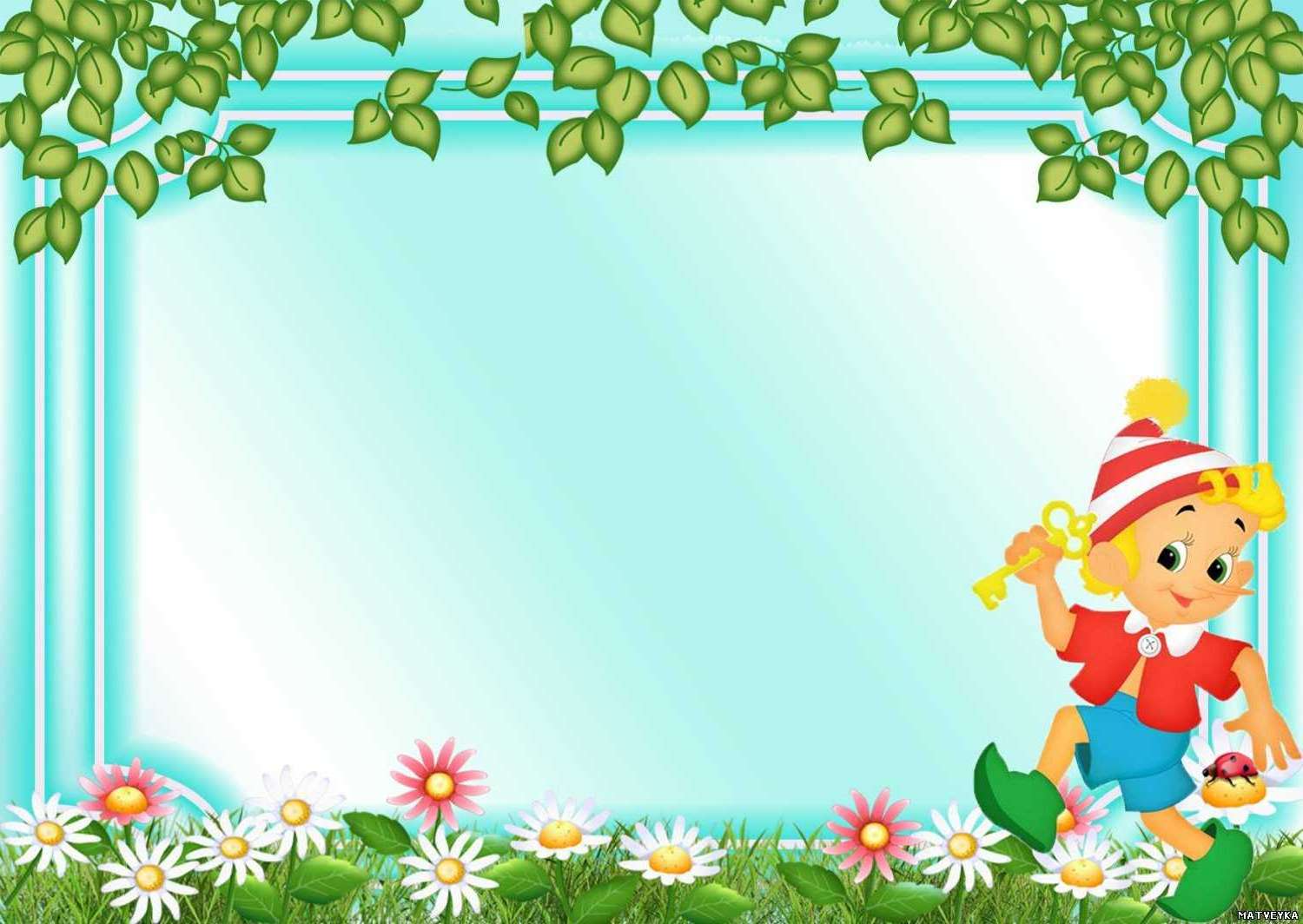 «Формы»
«Геометрическая мозаика»
«Целое из частей»
«Бусы»
«Разложи в коробку»
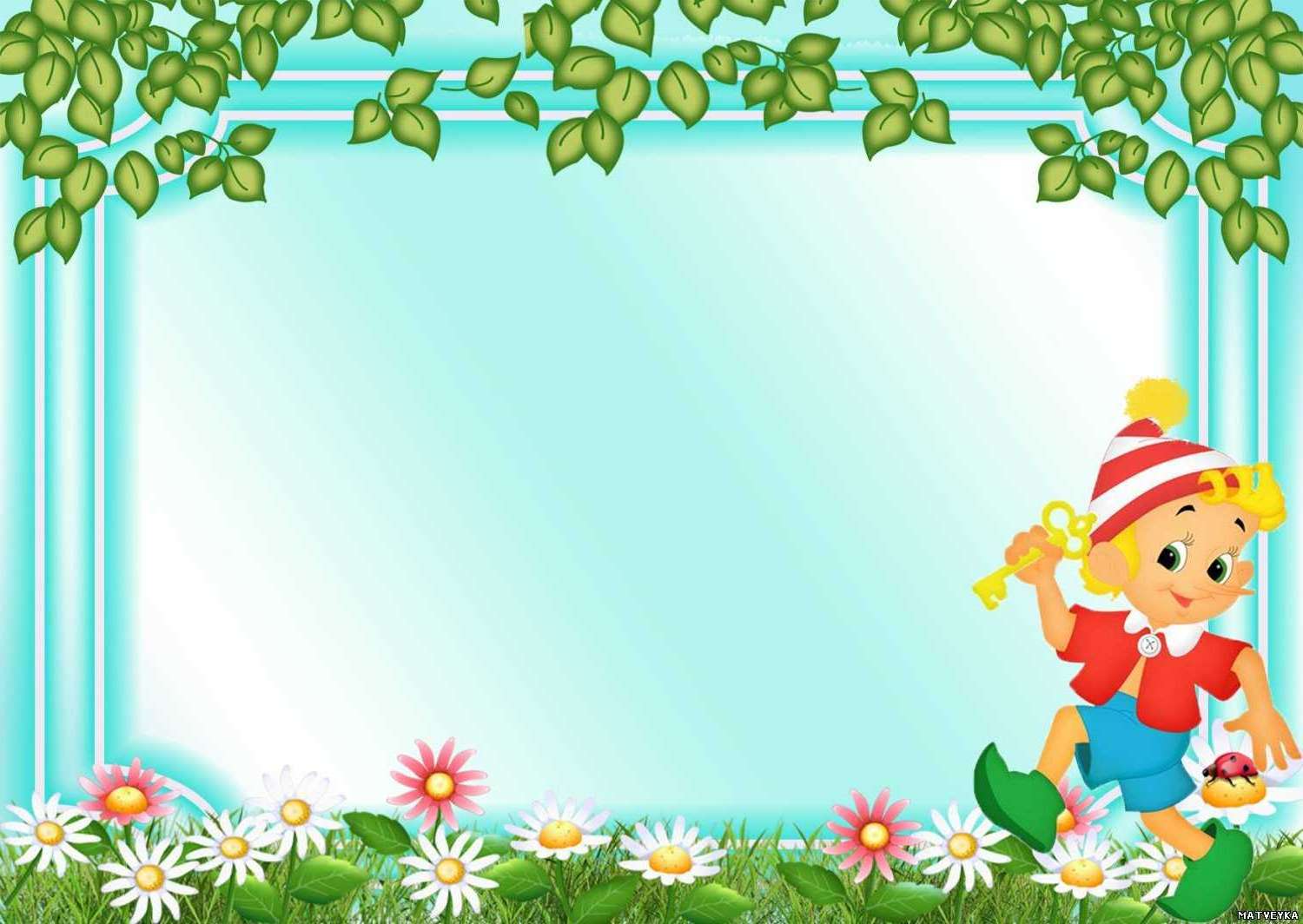 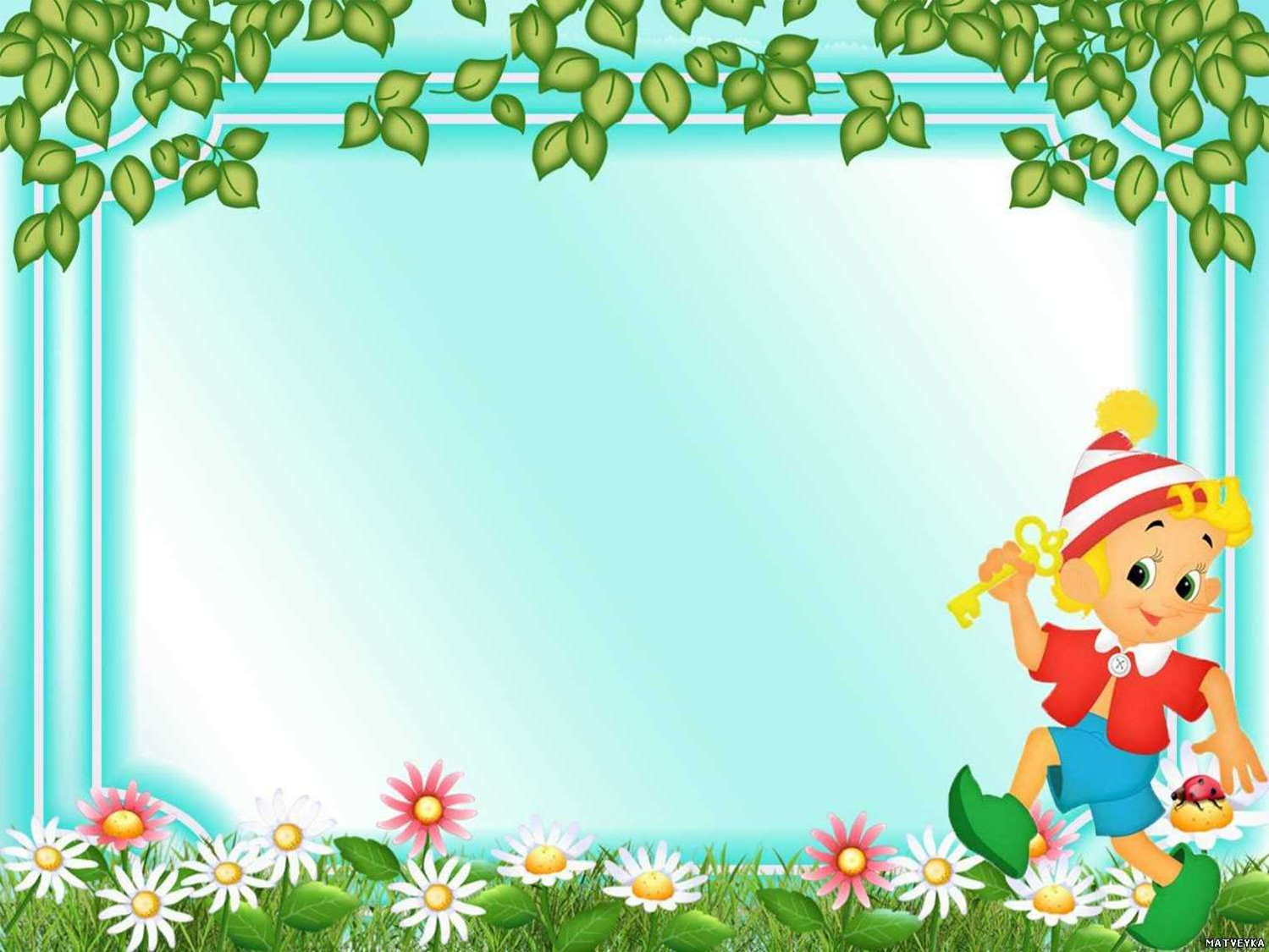 Игра «Колумбово яйцо»
Игра «Танграм»
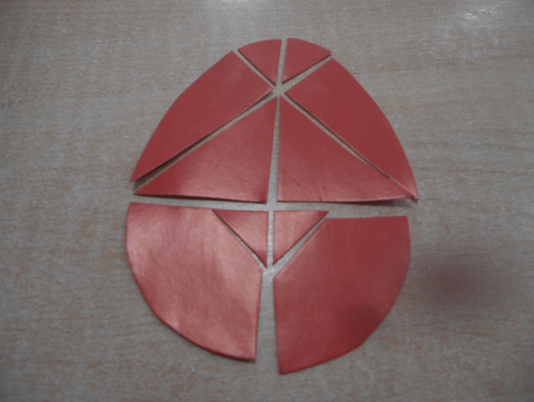 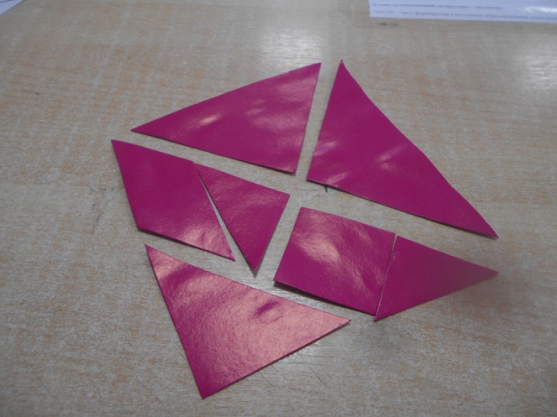 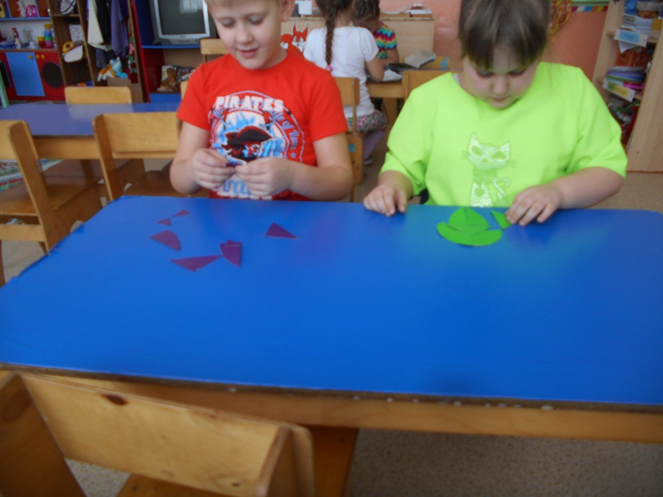 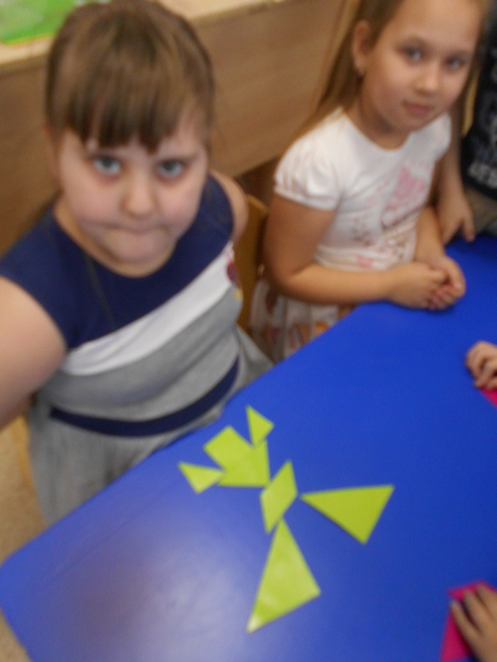 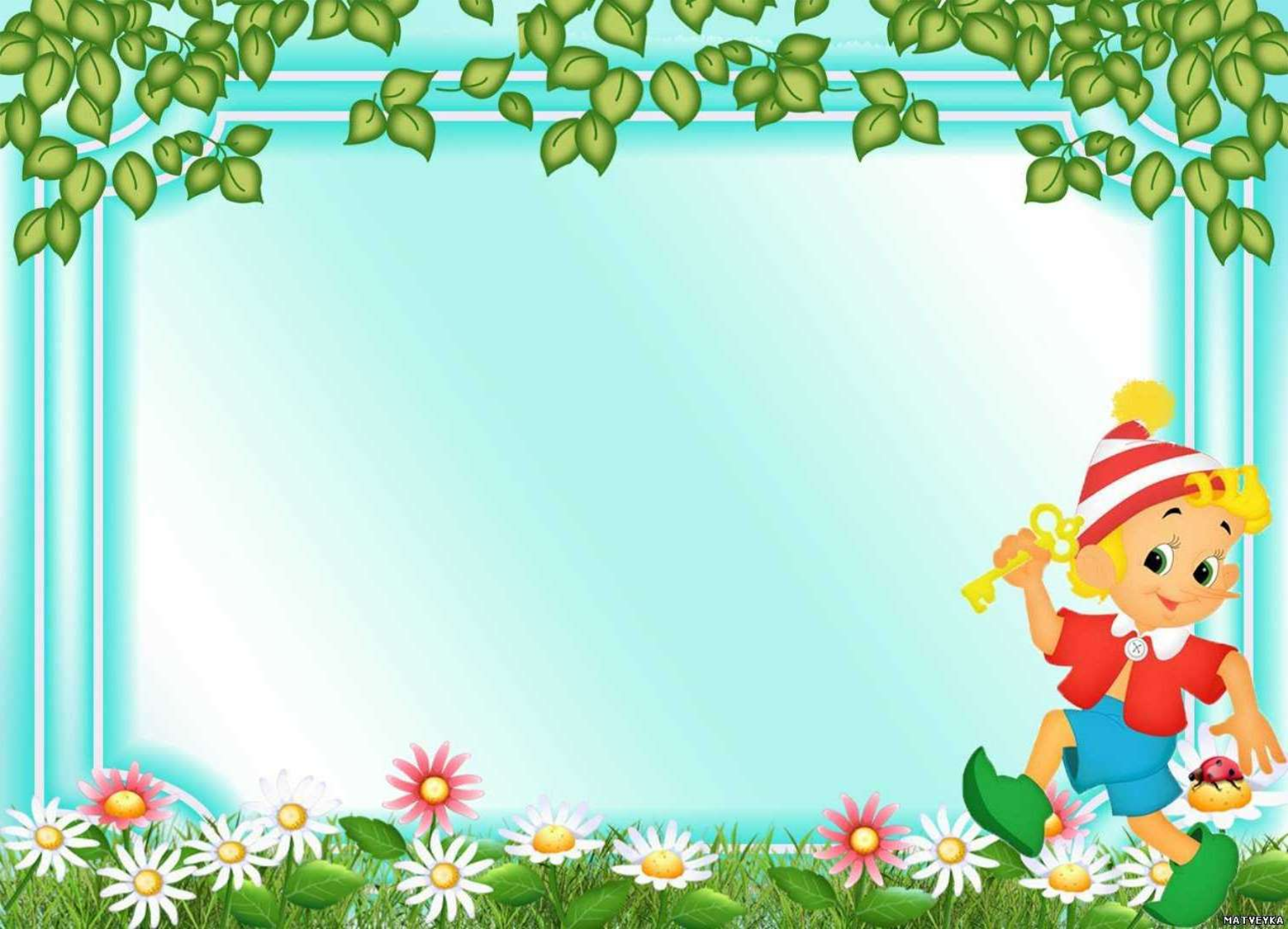 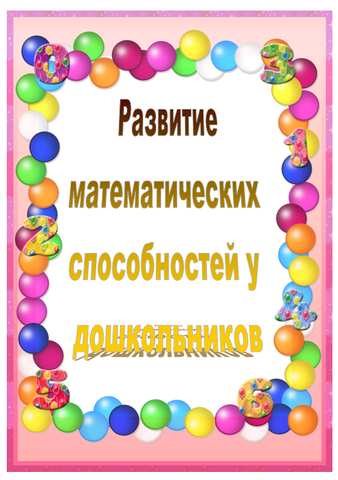 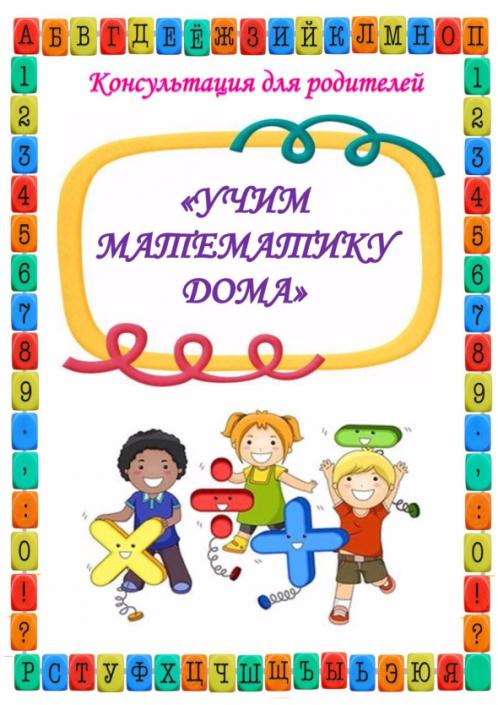 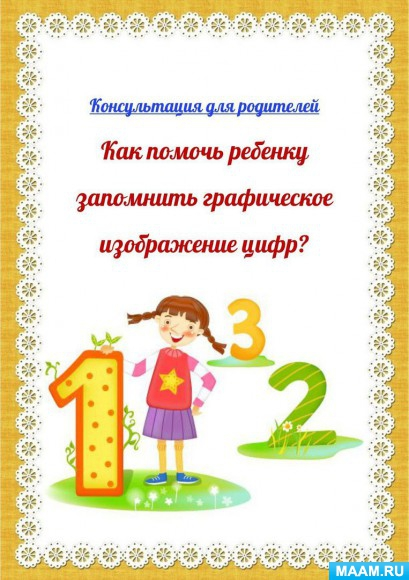 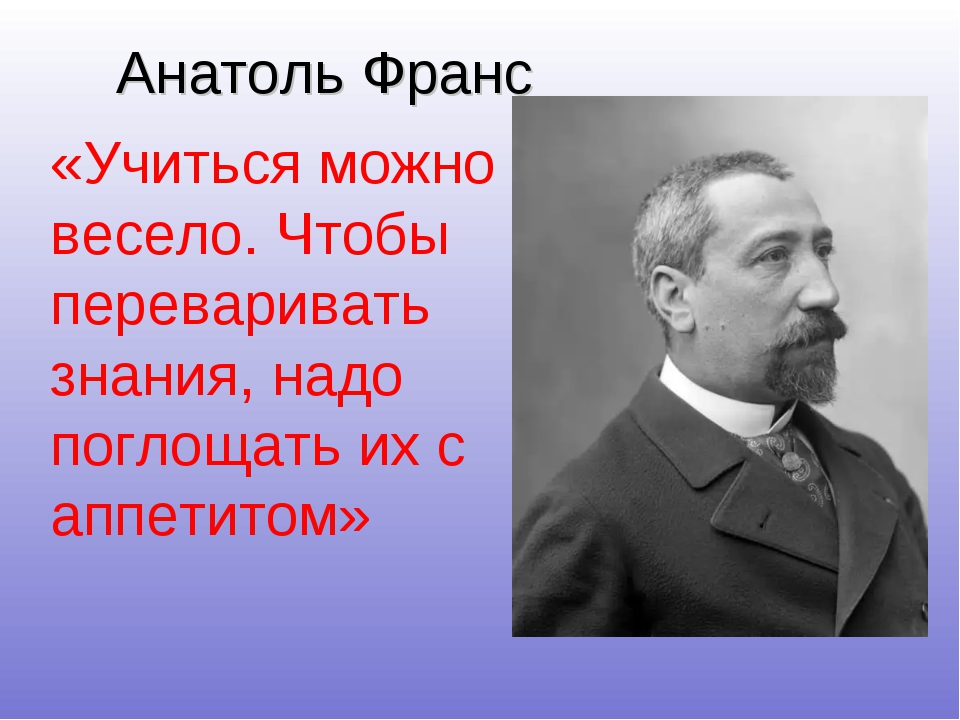 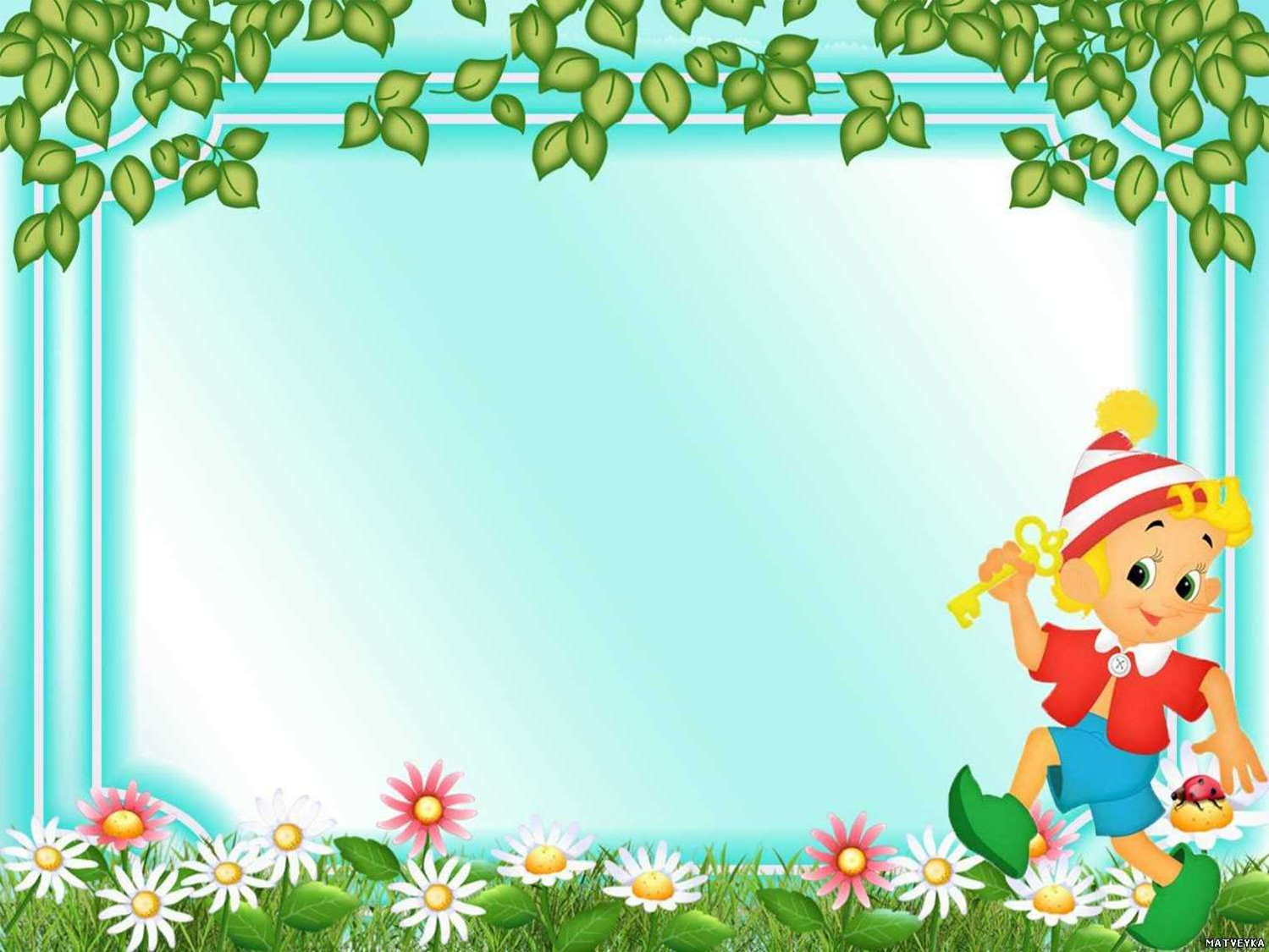 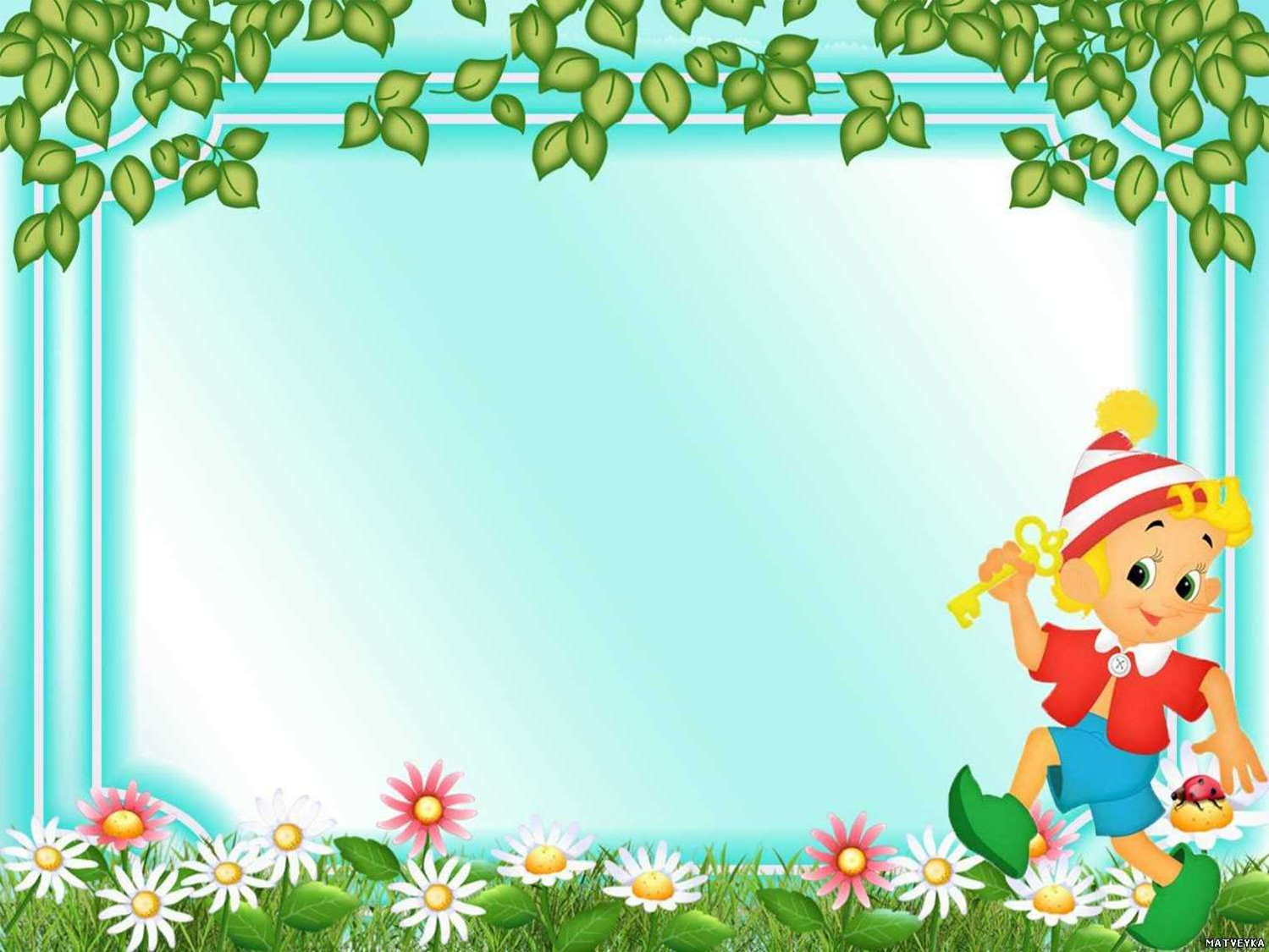 Спасибо за внимание